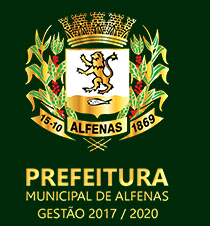 Educação Infantil   0 a 3 anos
SECRETARIA MUNICIPAL DE EDUCAÇÃO E CULTURA DE ALFENAS - MG
Olá, família!Durante este período, que precisamos ficar em casa, selecionamos, com carinho, alguns materiais para as crianças e para você!
Como explicar às crianças porque precisamos ficar em casa? Selecionamos um vídeo, do Mundo Bita, para assistir com a família!
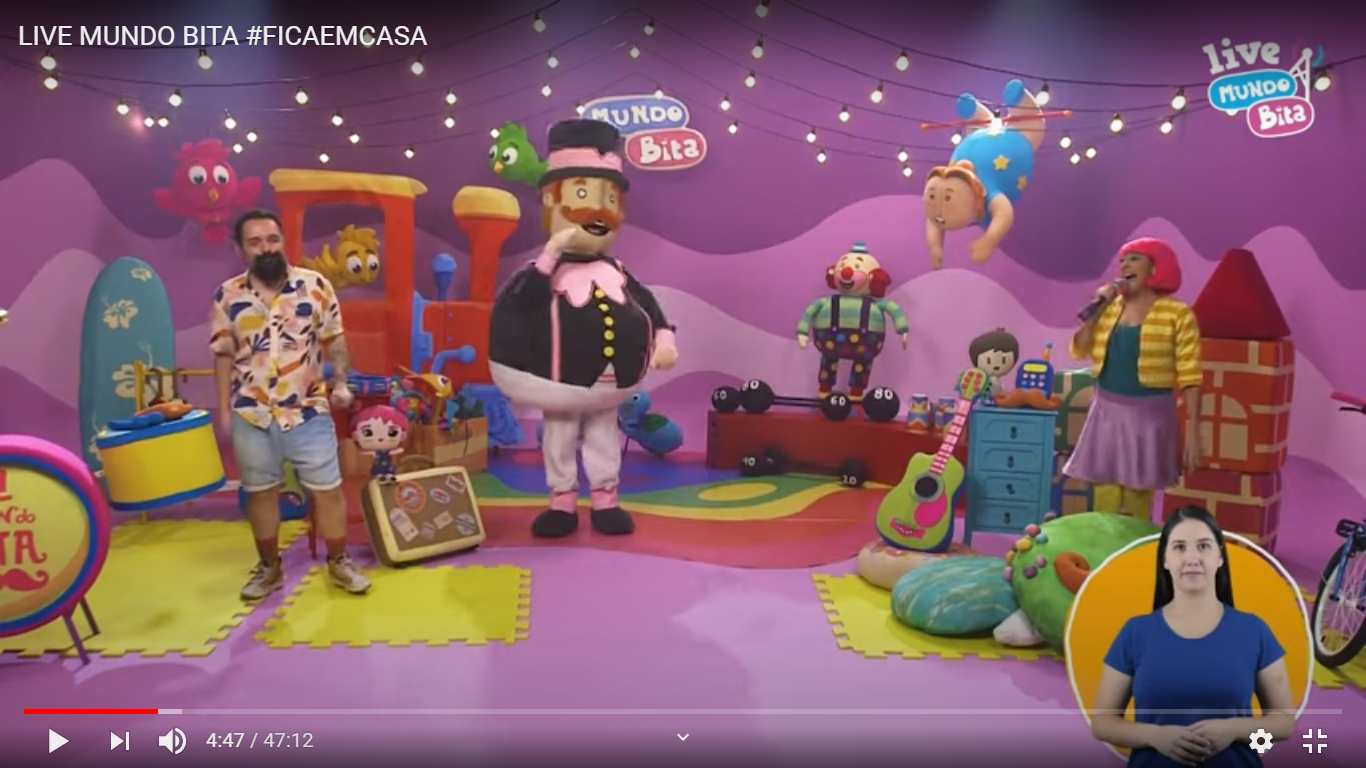 Vamos assistir?
https://www.youtube.com/watch?v=qdQReO3pNik 
<<acesso em 11|06|2020>>
Clique no link abaixo para acessar.
[Speaker Notes: NOTA: Para alterar as imagens no slide, selecione e exclua uma imagem. Em seguida, clique no ícone Inserir Imagem no espaço reservado para inserir sua própria imagem.]
Música para você, criança!
Não esqueça!
Clique nos links para acessar.
Música do Mundo Bita – a gente cresce 
https://www.youtube.com/watch?v=AFN52hq7d7w
                                                                <<acesso em 11|06|2020>>
Música –do Viajar pelo safari
https://www.youtube.com/watch?v=9WFYuIu7BKA
                                                       <<acesso em 11|06|2020>>
Vila Sésamo Vamos dançar e aprender como lavar as mãos com o Elmo! Você sabia que fazendo isso você está cuidando de você e de quem você ama? Dance e se divirta com a música para lavar as mãos! Sésamo: Lavar As Mãos | Música https://www.youtube.com/watch?v=JLO5WRaeElUhttps://sesamo.com/pt-br/v%C3%ADdeos                                                            <<acesso em 11|06|2020>>
Clique no link para acessar.
Que neste momento possamos conversar, contar histórias eassistir músicas juntos! O importante é estarmos bem e com saúde!
Com carinho!
Secretaria Municipal de Educação e Cultura de Alfenas